«Мягкие лапки, а в лапках царапки»
Подготовила Лукьянченкова Э.М.
учитель начальных классов
МБОУ «Негинская СОШ»
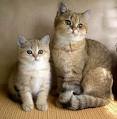 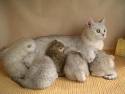 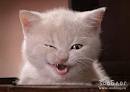 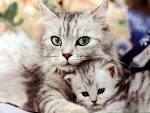 В Древнем Египте кошку боготворили
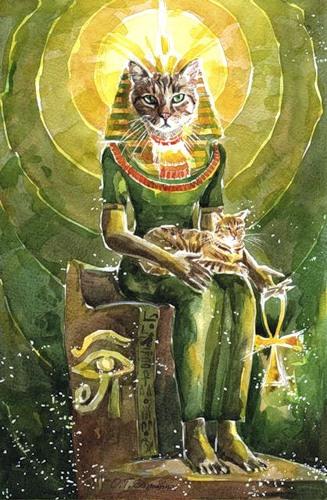 Маска египетской богини веселья
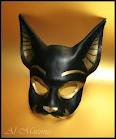 Кошек осыпали дарами в виде высушенных мышей
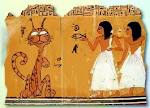 Не везло чёрным кошкам
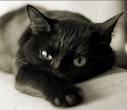 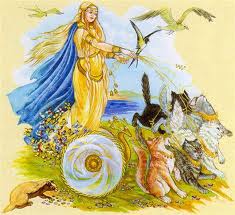 В Древней Руси кошка по цене приравни-валась к волу
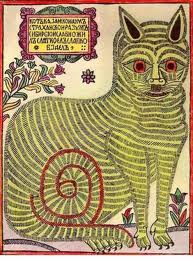 Кот Казанский Алабрыс
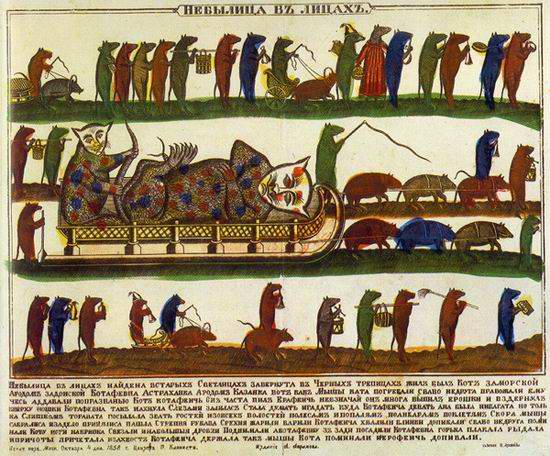 Как мыши кота хоронили
В начале 17 века доброе имя кошке вернули в Японии
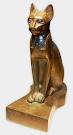 Кошкин глаз сравнивают со светоотража-телем
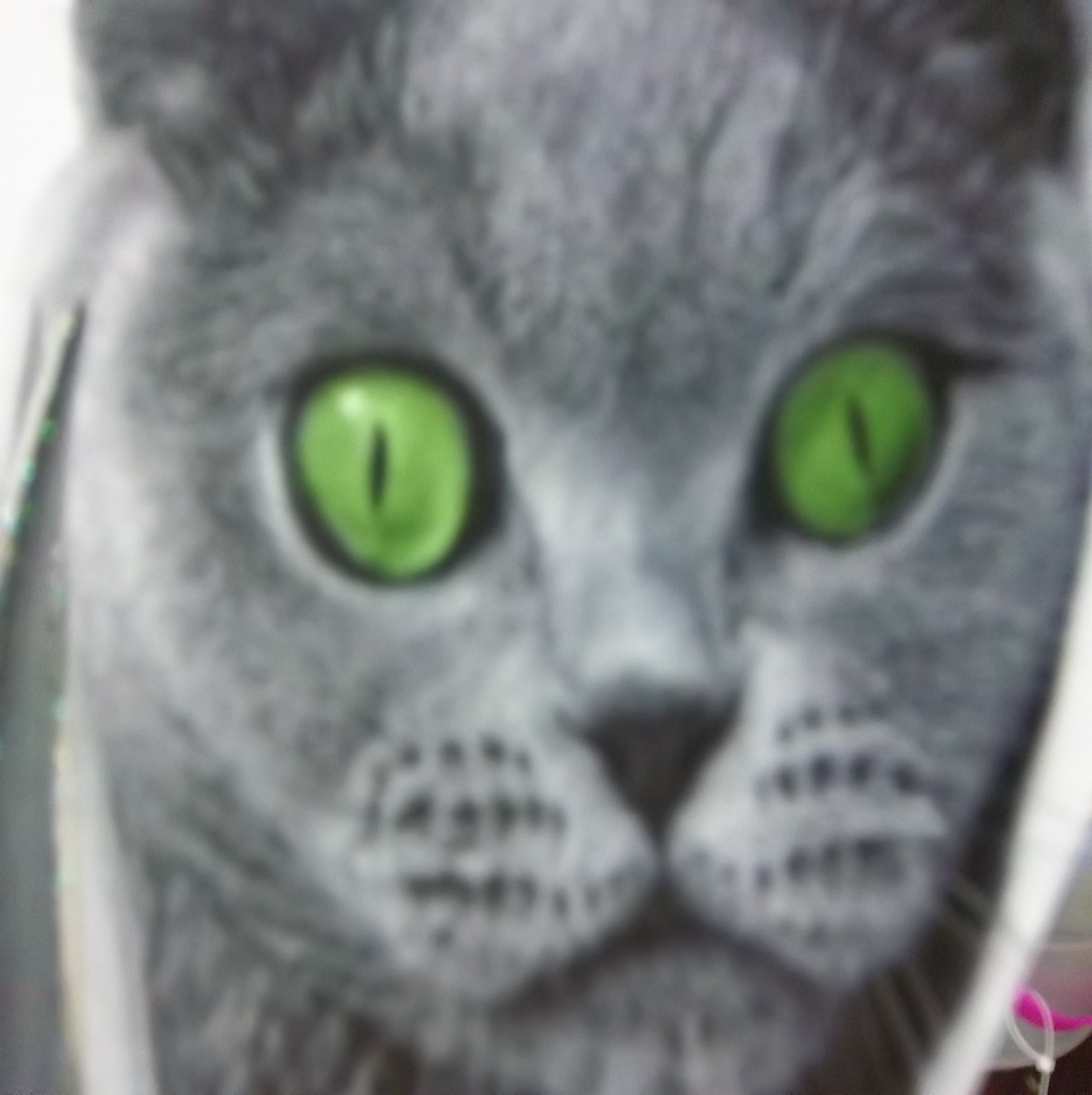 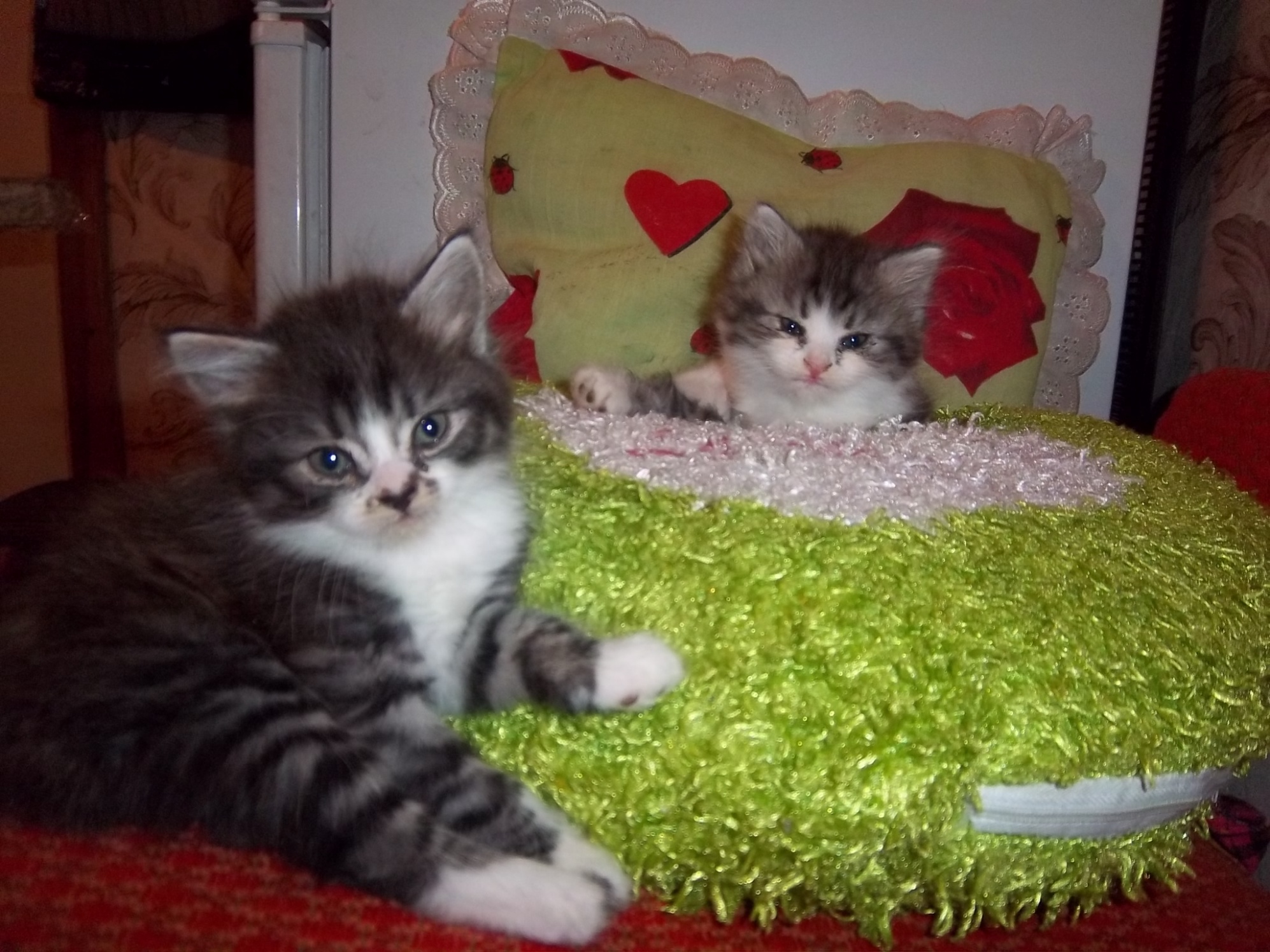 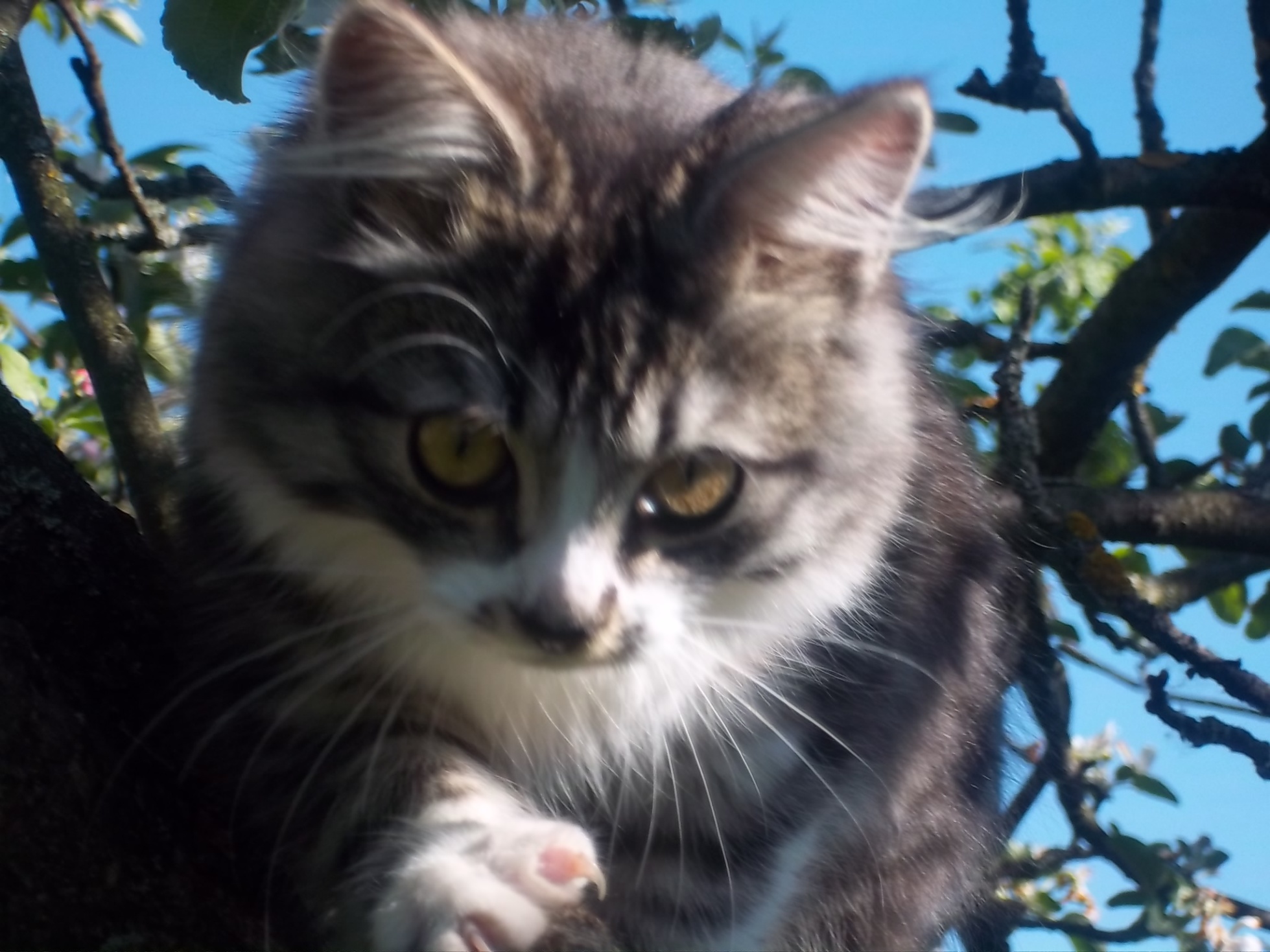 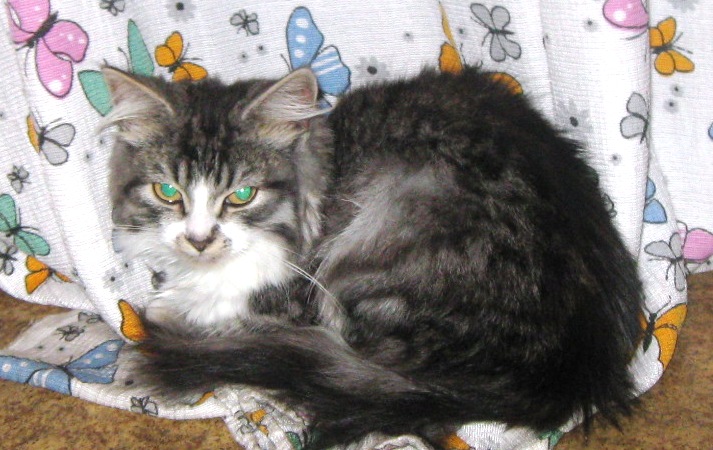 Не забывай заботиться о своём маленьком питомце
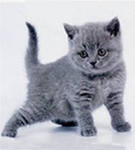 Кот Милка- 19 кг. Живёт в Великобрита-нии.
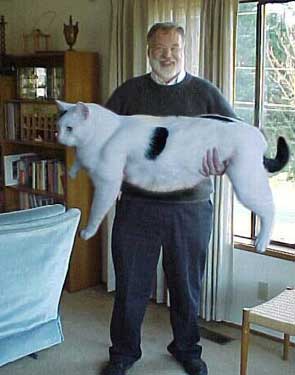 Кошка Кэти- 23 кг. Живёт в городе Асбест.
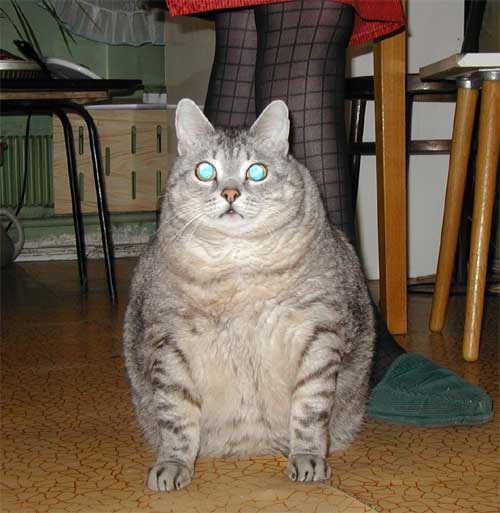 С наступающим Новым годом!
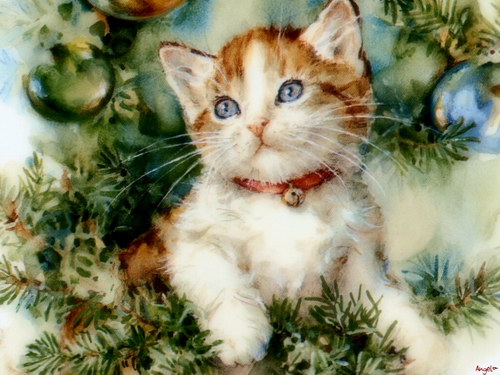